VA Appeals: Lessons Leaned & Best PracticesTroy Shoulders, VCE, FDVA
APPEALS – Lessons Learned
COA Development
COA Selection
BVA Hearings
Wish List
COA Development
Ask why Denied Service Connection
Active-duty event
May depend on veteran’s recollections as explained to Dr.
Diagnosis
May need to expand appealed disability
Continuity or Nexus
Ask why Denied Increase
Irregular C&P
Good day
“no, because” vs “yes, but”
[Speaker Notes: To learn how to assist a claimant request a change or upgrade in the character of his or her discharge from service, and how to request other corrections of the military record when necessary.]
COA Selection
Which lane to chose – 0996 vs 0995 vs 10182

0996 Higher Level Review
Review RD & VBMS eFolder for missed evidence
Review current and previous C&P for inconsistencies
ID location of evidence on form – use extra lines
0995 Supplemental Review
New & Relevant could be as simple as a veteran statement to qualify – triggers duty to assist
Never to late to start Nexus discussion
Has a year to gather evidence before submitting
[Speaker Notes: To learn how to assist a claimant request a change or upgrade in the character of his or her discharge from service, and how to request other corrections of the military record when necessary.]
COA Selection
10182 BVA Appeal – Which Lane?
Direct Review – Evidence is there
VBA – Applies only M-21
BVA – Applies all applicable laws & decisions	
Judge’s team of attorney reviews eFolder
Supplemental – Submit New Evidence
Never too late for a Nexus
Legacy vs AMA
AMA has limited duty to assist (fewer remands)
[Speaker Notes: To learn how to assist a claimant request a change or upgrade in the character of his or her discharge from service, and how to request other corrections of the military record when necessary.]
BVA Hearings
BVA Hearing
Much like Direct or Supplemental
Judge still needs evidence provided by records or veteran
AMA - Post RD new evidence must be resubmitted
Face-to-face w/Veterans Law Judge
Judge can ask questions based on their knowledge of law
AMA still has limited DTA
Veteran and rep have 90 days to gather VA records
Don’t submit for increase without evidence
May get new exam, but award date is the date of exam
[Speaker Notes: To learn how to assist a claimant request a change or upgrade in the character of his or her discharge from service, and how to request other corrections of the military record when necessary.]
I wish the veteran had…
…understood PTSD is just one diagnosis within mental health disabilities
	Expand to any acquired mental condition

…gotten their doctor to provide medical reasoning within the Nexus
	 Call if you have questions is not reasoning

…provided a statement, medical records or private DBQ when requesting increase
	Preserve effective date

…listened to their CVSO
[Speaker Notes: To learn how to assist a claimant request a change or upgrade in the character of his or her discharge from service, and how to request other corrections of the military record when necessary.]
Questions / Discussion
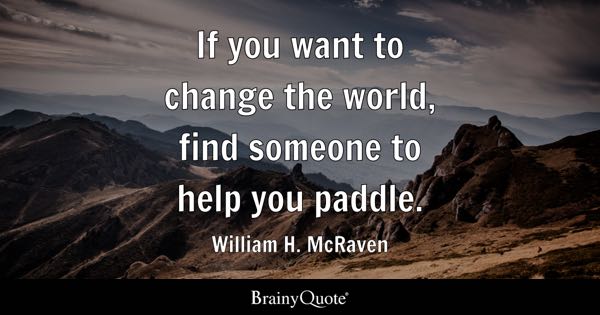 If you want to win your appeal, find a VSO to help you